ЖИВЛЕННЯ РОСЛИН
План
1. Хімічний склад рослин.
2. Надходження елементів живлення в рослини.
3. Засвоєння елементів живлення рослинами у різні періоди вегетації.
4. Методи діагностики живлення рослин.
5. Класифікація агрохімічних засобів.
Хімічний склад рослин
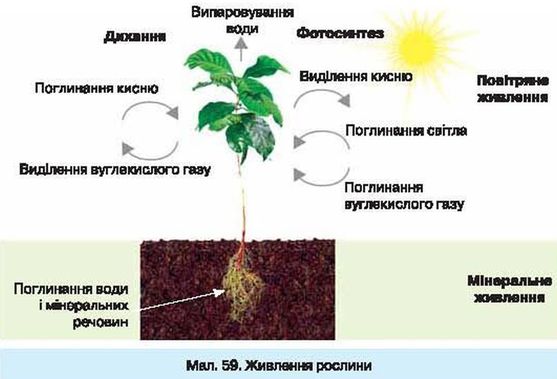 Живлення – це обмін речовин між рослиною і навколишнім природним середовищем, перехід речовин з ґрунту і повітря в рослину до складу органічних сполук, які синтезуються в рослинному організмі, та виведення їх частини з нього.
Відомо два типи живлення живих організмів: автотрофний – засвоєння мінеральних солей, води, вуглекислого газу та синтез із них органічних речовин; гетеротрофний – використання організмами готових органічних сполук. Рослини належать до автотрофних організмів.
Хімічний склад рослин – це вміст у них органічних і мінеральних речовин та деяких елементів.
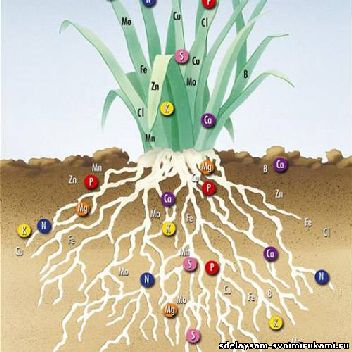 ПРИБЛИЗНИЙ ВМІСТ ДЕЯКИХ ЕЛЕМЕНТІВ У ЗОЛІ РОСЛИН, %
Хім. елементи, що входять до складу рослин умовно можна розділити на певні групи:
біогенні – хім. елементи, необхідні для росту і формування врожаю;
абіогенні – інші елементи живлення, які потрапляють у рослини випадково, пасивно і фактично не потрібні для їх росту і розвитку, хоча практична їх важливість може бути значною. 
органогенні – оскільки з них побудовані органічне речовини, і вони складають 95% сухої маси рослин (Карбон – 45%, Оксиген – 42%, Гідроген – 6,5% і Нітроген – 1,5%);
зольні – становлять решту 5% сухої маси і залишаються після спалювання рослин – Калій, Кальцій, Магній, Фосфор та ін.;
необхідні – оскільки без них рослини не можуть жити і їх не можна замінити іншими елементами, це 20 елементів: Оксиген, Карбон, Гідроген, Нітроген, Фосфор, Калій, Кальцій, Магній, Натрій, Сульфур, Ферум, Хлор, Манган, Бор, Цинк, Купрум, Молібден, Кобальт, Ванадій, Йод;
умовно необхідні – оскільки вони іноді позитивно впливають на рослини, їх 12 елементів: Силіцій, Літій, Стронцій, Кадмій, Селен, Арґентум, Плюмбум, Фтор, Хром, Нікол, Алюміній, Тітан;
макроелементи – елементи, які входять до складу рослин у великий кількостях (від сотих часток до кількох відсотків маси сухої речовини), це такі елементи: Нітроген, Фосфор, Калій, Кальцій, Магній, Сульфур;
основні елементи живлення – також називають Нітроген, Фосфор, Калій;
незамінні мікроелементи – елементи, вміст яких у рослинах не перевищує тисячних часток, до них належать: Бор, Манган, Купрум, Цинк, Молібден.
замінні мікроелементи – Натрій, Хлор, Силіцій, Йод.
Надходження елементів живлення в рослини
Поглинання елементів живлення починається з адсорбції. Первинна адсорбція відбувається на поверхні клітин кореневої системи. Після цього починається складний процес активного і пасивного їх транспорту в клітину за допомогою трьох механізмів: 1) кореневе перехоплення; 2) масовий потік; 3) дифузія.
Засвоєння елементів живлення рослинами у різні періоди вегетації
За час вегетації в рослин виділяють два періоди, які різняться характером поглинання елементів живлення: критичний, коли в рослини надходить невелика кількість елементів живлення, але їх нестача погіршує ріст і розвиток рослин, та максимального засвоєння, коли рослини поглинають найбільшу їх кількість.
Методи діагностики живлення рослин
Ґрунтова діагностика — це агрохімічне обстеження ґрунтів з метою визначення вмісту доступних форм Нітрогену (мінерального та сполук, які легко гідролізуються), Фосфору, Калію, мікроелементів тощо. 
Метеорологічна діагностика дозволяє прогнозувати ефективність добрив з урахуванням кількості опадів і вмісту в ґрунті продуктивної вологи. 
Рослинна діагностика може бути візуальною і хімічною (тканинна і листкова).
Класифікація агрохімічних засобів
Добрива – це органічні та неорганічні сполуки природного або промислового походження, що дають змогу поліпшувати живлення рослин і підвищувати родючість ґрунту. За характером дії на рослини добрива поділяють на добрива прямої й побічної дії.
Добрива прямої дії використовують для безпосереднього забезпечення рослин необхідними елементами живлення (Нітрогенні, фосфорні, калійні та ін.).
Добрива побічної дії вносять у ґрунт для їх впливу на фізико-хімічні та мікробіологічні властивості (вапно, гіпс, цеоліт та ін.).
За походженням добрива поділяють на мінеральні, органічні та органомінеральні. Виділяють також бактеріальні препарати. 
Мінеральні, або штучні, добрива – це спеціально вироблені на хімічних підприємствах неорганічні речовини або природні поклади руд (переважно мінеральні солі); до них належать також і деякі органічні речовини, наприклад карбамід. 
Органічні добрива містять елементи живлення переважно у складі органічних сполук і зазвичай є продуктами природного походження – торф, солома, гній та ін. 
Органо-мінеральні добрива – це суміші органічних і мінеральних добрив, а також добрива на основі гумінових і фульвокислот у поєднанні з макро- і мікродобривами.
Способи внесення мінеральних добрив – це прийоми застосування добрив під с-г культури. Розрізняють такі способи внесення добрив:
основне – внесення основної маси добрив у ґрунт до посіву або посадки;
рядкове – внесення добрив при посіві або посадці;
некореневе підживлення – підживлення рослин розчинами добрив за допомогою оприскування або обпилювання надземної частини рослин;
дробне – внесення мінеральтних добрив протягом вегетаційного періоду;
періодичне – одночасне внесення кількох норм мінеральних добрив на два і більше років.